Computer Graphics
Lecture 6: Numerical integration
Kartic Subr
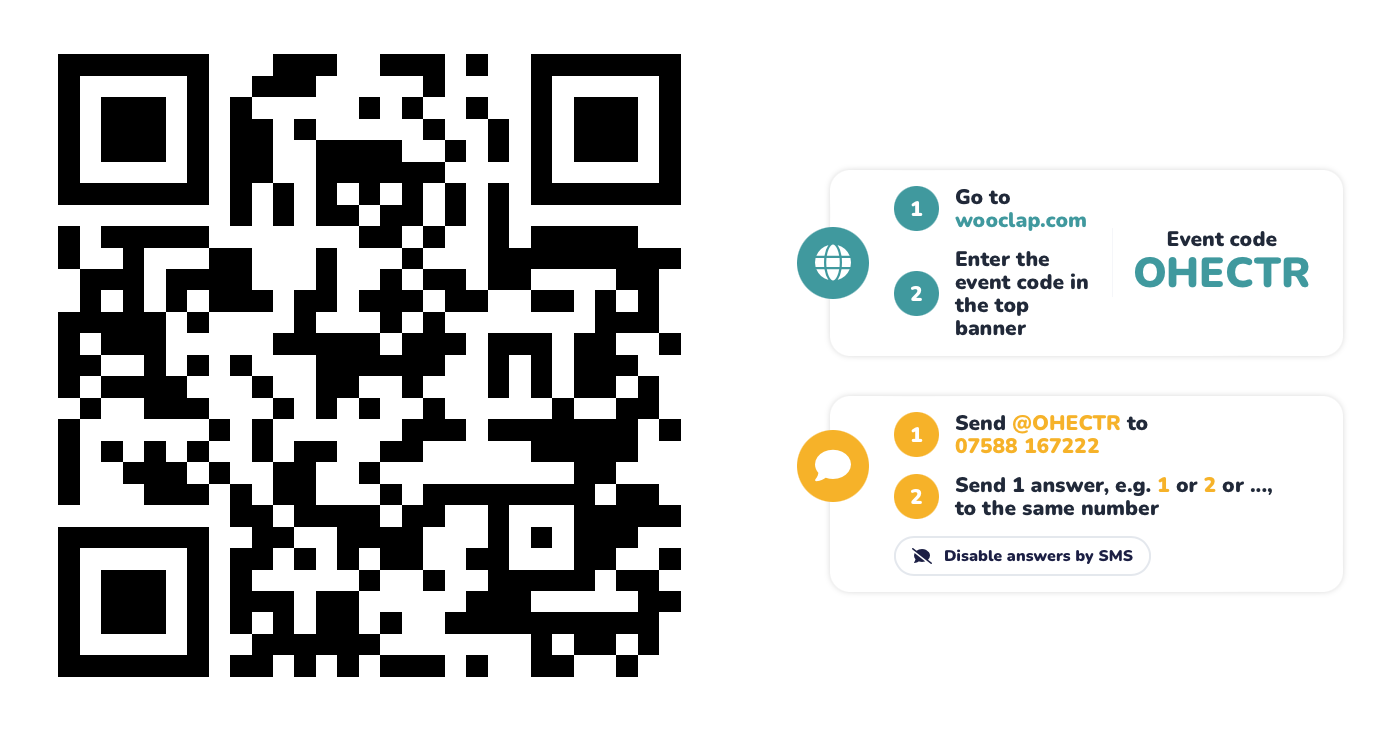 Speed and distance
Integrals
Approximation?
Newton-Cotes formulae
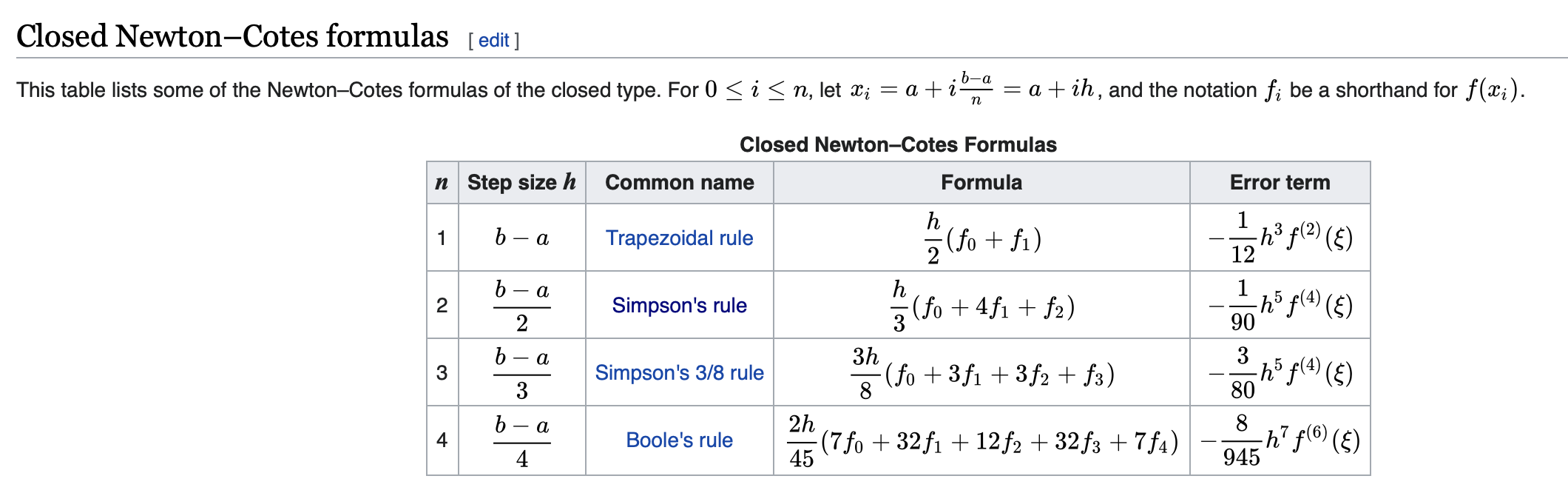 https://en.wikipedia.org/wiki/Newton–Cotes_formulas
Problems?
Monte Carlo method
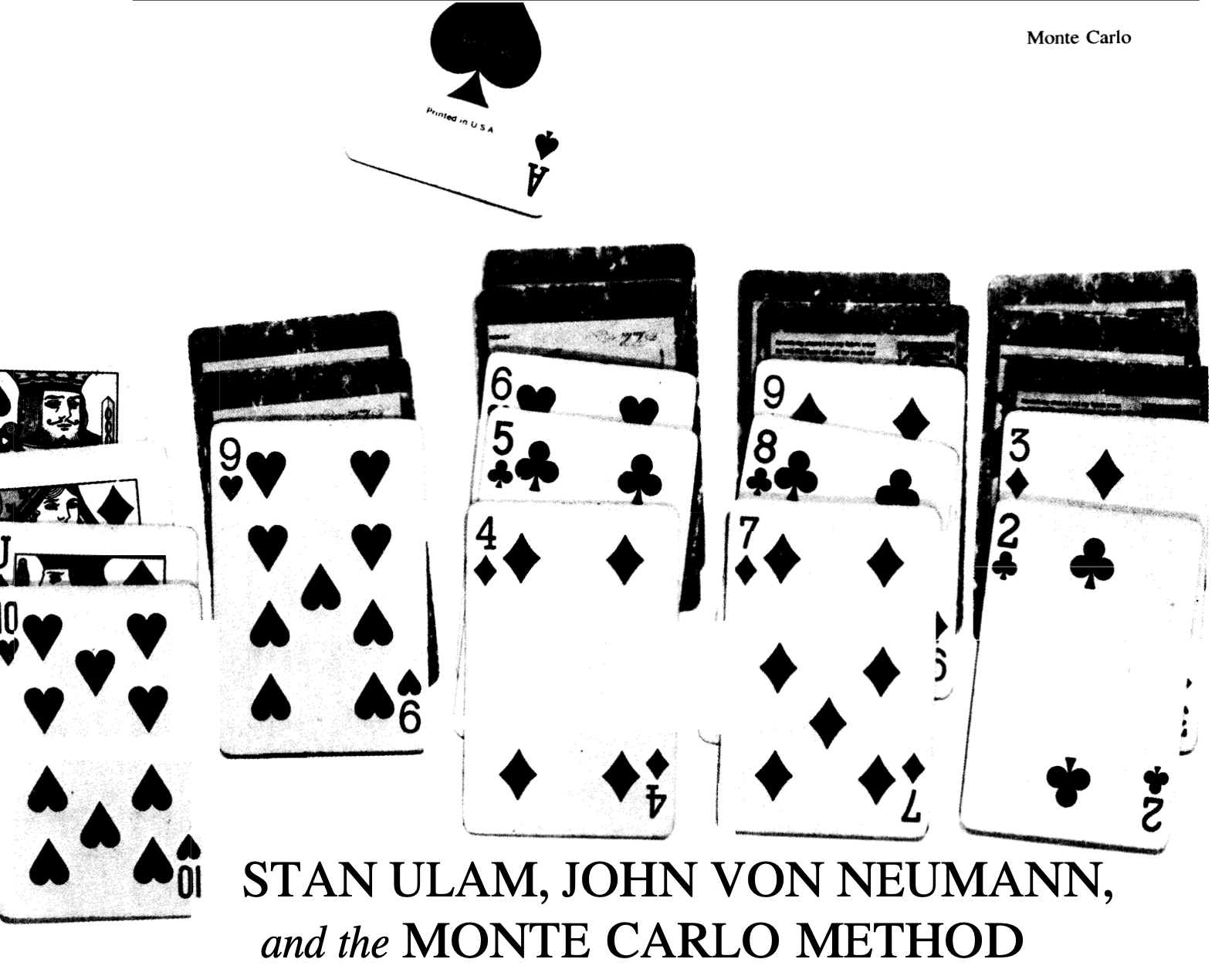 http://www-star.st-and.ac.uk/~kw25/teaching/mcrt/MC_history_3.pdf